Neonatal Jaundice(Hyperbilirubinemia of The Newborn)
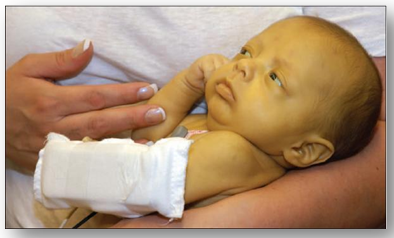 Objectives
By the end of this presentation, the student should be able to:
Describe bilirubin synthesis, transport, metabolism and excretion
Distinguish between physiological and pathological jaundice in the newborn infant
Mention the appropriate investigations for evaluating a jaundiced infant
Mention the strategies for prevention and treatment of jaundice
Neonatal Jaundice
A yellow  discoloration of sclera & skin due to an increase in serum bilirubin 
Jaundice usually appears in the newborn infant when serum bilirubin concentration exceeds 85 mol/L
Neonatal jaundice occurs in the majority of infants (>50% of the term and 80% of the preterm infants)
Bilirubin Metabolism
Synthesis 
From the breakdown of  the heme molecule:
The hemoglobin (80% )
Nonerytheroid heme (cytochrome, myoglobin..) (20%)
The bilirubin produced is Unconjugated (indirect bilirubin)
Unconjugated bilirubin is lipid soluble (pass  through BBB) but not water soluble
Bilirubin Metabolism
Transport
Unconjugated bilirubin is bound to albumin and carried  via blood  stream to hepatocytes
Hepatocytes uptake this Bilirubin and transport it intracellular where it is metabolized
Bilirubin Metabolism
Bilirubin Metabolism
Conjugation 
Bilirubin is conjugated to glucoronic acid by the enzyme glucoronyl transferase
Conjugated bilirubin (Direct bilirubin) is water-soluble (pass in urine) but not lipid soluble
Bilirubin Metabolism
Excretion
Conjugated Bilirubin is excreted into bile
In the intestine
Flora changes it to stercobilinogen (Excreted in the stool)
Small amount of stercobilinogen is absorbed and excreted in urine as urobilinogen
Converted back to unconjugated bilirubin by the enzyme  glucouronidase then reabsorbed and return back to liver (enterohepatic circulation)
Bilirubin Metabolism Pathway
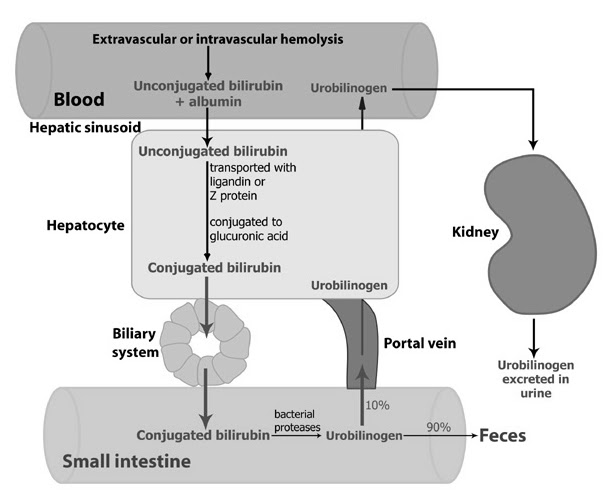 Pathogenesis
Unconjugated hyperbilirubinemia:
Defective conjugation
Increased production  (hemolysis)
Increased bilirubin load (cephalhematoma)
Other unidentified mechanisms
Pathogenesis
Defective conjugation
Physiological Jaundice
Congenital hypothyroidism
Genetic enzyme deficiency (Crigler-Najjar syndrome)
Pathogenesis
Hemolysis 
Immune hemolysis 
Isoimmune (hemolytic disease of the newborn): Rh, ABO and minor groups. 
Autoimmune (Maternal autoantibodies): maternal SLE
Non immune (Inherited hemolytic anemias) (G6PD,Spherocytosis, hemoglobinopathies)
Others: Infections, sepsis, DIC, vit. E deficiency , Drugs
Pathogenesis
Increased bilirubin load
Extravascular blood collection
Polycythemia
Dehydration 
Increased enterohepatic circulation
Paralytic ileus
Hirschsprung’s disease
Intestinal stenosis or atresia
Pathogenesis
Uncertain mechanisms
Breast milk jaundice
Breast feeding jaundice
Some ethnic groups
Pathogenesis
Conjugated hyperbilirubinemia 
Decreased excretion rate
Obstructive lesions 
Congenital biliary atresia 
Tumors or cyst
Inspissated bile
Metabolic and endocrine abnormalities 
Hypothyroidism
Galactosemia
Pathogenesis
Mixed hyperbilirubinemia 
Hepatocyte abnormalities
Sepsis
Intrauterine infections
Neonatal hepatitis
Hepatitis viruses
TORCH
Idiopathic hepatitis
Hypoxic insult
Pattern of neonatal jaundice
Severe hemolysis
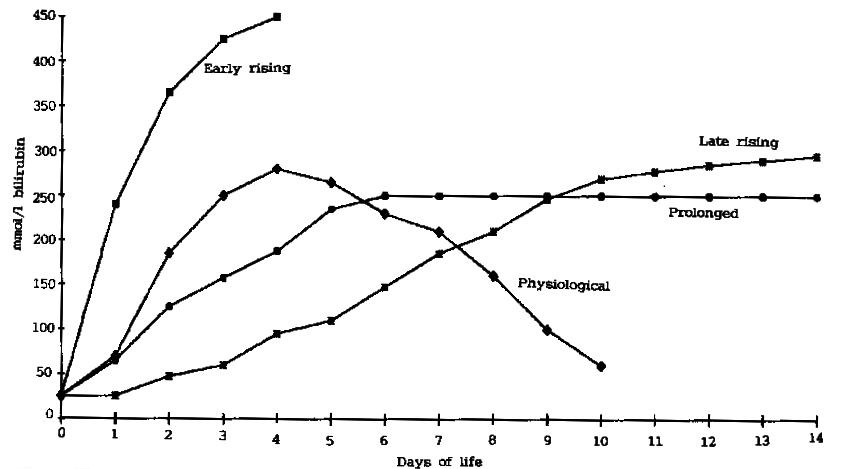 Obstructive lesion
Biliary atresia
Neonatal hepatitis
Prematurity
Infection
Hypothyroidism 
Breast milk jaundice
Crigler-Najjar
Physiological 
Dehydration
Sepsis
Cephalohematoma
Polycythemia
Crigler-Najjar
Causes by the age of onset
At Birth Or Within 24h
Within The 1st Week
Hemolysis (Blood group incompatibility)
Congenital infection (TORCH)
Sepsis
Physiological jaundice
Congenital infection (TORCH)
Sepsis
Concealed hemorrhage 
Crigler-Najjar syndrome
Causes by the age of onset
After The First Week
Persistent After The 2nd  Week
Sepsis
Hepatitis
Biliary atresia
Breast milk jaundice
Hypothyroidism
Galactosemia
Inherited hemolytic anemia
Neonatal hepatitis
Biliary atresia
Inspissated bile syndrome
Bilirubin neurotoxicity
Caused by crossing of unconjugated bilirubin the BBB to the brain.
The level at which brain injury happens depends on
Maturity/Postnatal age
Binding capacity in the blood (Albumin concentration)
Associated risk factors  (acidosis, infection, asphyxia…)
Kernicterus:
Yellowish staining of the brain tissue by bilirubin deposition associated with evidence of neuronal injury
Mostly affects basal ganglia, brain stem and cerebellar nuclei and anterior horn cells
Kernicterus
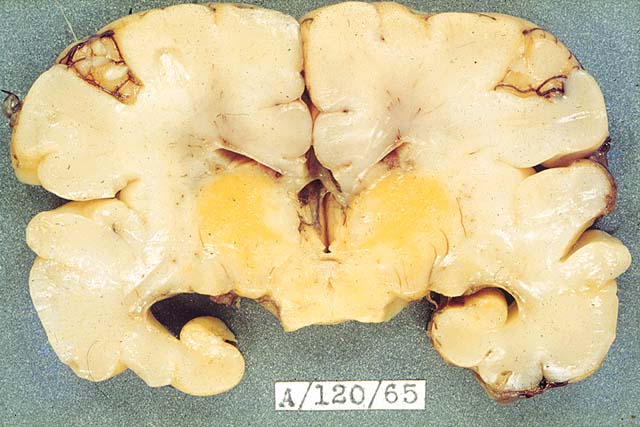 Bilirubin neurotoxicity
Acute Encephalopathy
Chronic Encephalopathy
Three phases
Hypotonia, lethargy, high pitched cry and poor sucking
Extensors hypertonia, opithotonus, fever and seizures
Hypotonia replaces hypertonia in a week
Death may occur up the second phase
Athetosis
Sensorineural hearing deficit
Limited upward gaze
Dental dysplasia
Intellectual deficit
Kernicterus
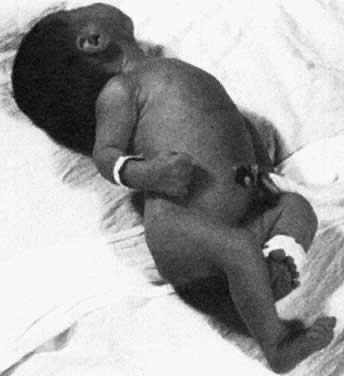 Physiological jaundice
Due to:
Increased synthesis of bilirubin caused by the excessive RBCs load after delivery
Relative immaturity of the liver glucoronyl transferase
Onset usually on 2nd-3rd day
Disappear around day 7-10
Infant is usually healthy
Physiological jaundice
Exacerbating  Factors
Prematurity
Polcythaemia
Dehydration
Breast feeding (usually higher by 50-65mol/L than formula fed)
Laboratory
Rate of accumulation is less than 85mol/L/day
Physiological jaundice
Treatment: 
Maintain sufficient feeding
Serial measurements of serum bilirubin 
Look for pathological causes if bilirubin level exceeds the expected  for age 
Phototherapy if needed
Phototherapy
Indicated if bilirubin level exceeds a set point
Exposure of infant to light with wave length around 450nm
Isomerization of bilirubin to nontoxic water soluble form
Eyes should be protected
Control for temperature and fluid balance is important
Management
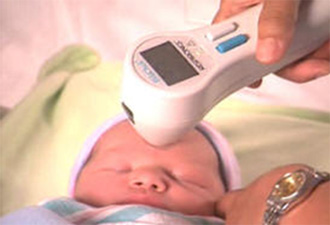 [Speaker Notes: D. Side effects of phototherapy
1. Insensible water loss is increased in infants undergoing phototherapy, especially those under radiant warmers. The increase may be as much as 40% for term and 80% to 190% in premature infants. Incubators with servocontrolled warmers will decrease this water loss. Extra fluid must be given to make up for these losses (see Chap. 9).
2. Redistribution of blood flow. In term infants, left ventricular output and renal blood flow velocity decrease, whereas left pulmonary artery and cerebral blood flow velocity increase. All velocities return to baseline after discontinuation of phototherapy. In the preterm infant, cerebral blood flow velocity also increases and renal vascular resistance increases with a reduction of renal blood flow velocity. In ventilated preterm infants the changes in blood flow velocities do not return to baseline even after discontinuation of phototherapy. In addition, in preterm infants under conventional phototherapy, it has been shown that the usual postprandial increase in superior mesenteric blood flow is blunted. Fiberoptic phototherapy did not seem to affect the postprandial response. Although, the changes in cerebral, renal, and superior mesenteric artery blood flow with phototherapy treatment in preterm infants is of potential concern, no detrimental clinical effects due to these changes have been determined.
3. Watery diarrhea and increased fecal water loss may occur. The diarrhea may be caused by increased bile salts and UCB in the bowel.
4. Low calcium levels have been described in preterm infants under phototherapy.
5. Retinal damage has been described in animals whose eyes have been exposed to phototherapy lamps. The eyes should be shielded with eye patches. Follow-up studies of infants whose eyes have been adequately shielded show normal vision and electroretinography.
6. Tanning of the skin of black infants. Erythemia and increased skin blood flow may also be seen.
7. “Bronze baby” syndrome (see VII.B.3).
8. Mutations, sister chromatid exchange, and DNA strand breaks have been described in cell culture. It may be wise to shield the scrotum during phototherapy.
9. Tryptophan is reduced in amino acid solutions exposed to phototherapy. Methionine and histidine are also reduced in these solutions if multivitamins are added. These solutions should probably be shielded from phototherapy by using aluminum foil on the lines and bottles.
10. No significant long-term developmental differences have been found in infants treated with phototherapy compared with controls.
11. Phototherapy upsets maternal-infant interactions and therefore should be used only with adequate thought and explanation.]
Phototherapy
Physiological vs. Pathological
Breast MILK Jaundice
Conjugated hyperbilirubineamia  beyound  2nd week of life 
Disappears within 2 days if breast feeding is discontinued
May take up to 3 months to resolve completely
Due to (?) Postulated substance in human milk that inhibits enzymatic activity of glucoronyl transferase
Other pathologies need to be excluded 
Treatment: 
Temporary stoppage of breast feeding (not recommended)
Reassurance and follow up
Breast FEEDING Jaundice
May be related to decreased amount of milk consumed by the infant (breastfeeding failure )
More effective nursing may prevent early “starvation” in breastfed newborns and  reduce the incidence of this type of jaundice
Hemolytic disease of the newborn
Is the hemolysis resulting from Rh or ABO incompatibility between the mother and the infant
Hemolytic disease of the newborn
Rh isoimmunization 
Mother is Rh–ve and the fetus is Rh+ve
First pregnancy usually goes with no fetal problems
Mother is sensitized by fetal Rh+ve RBCs
Antibodies to Rh+ve RBCs is formed and it is transmitted to the fetus during second pregnancy
~ 1/100 pregnancies and not in every Rh-ve mother
May be prevented by AntiD administred to the mother
Hemolytic disease of the newborn
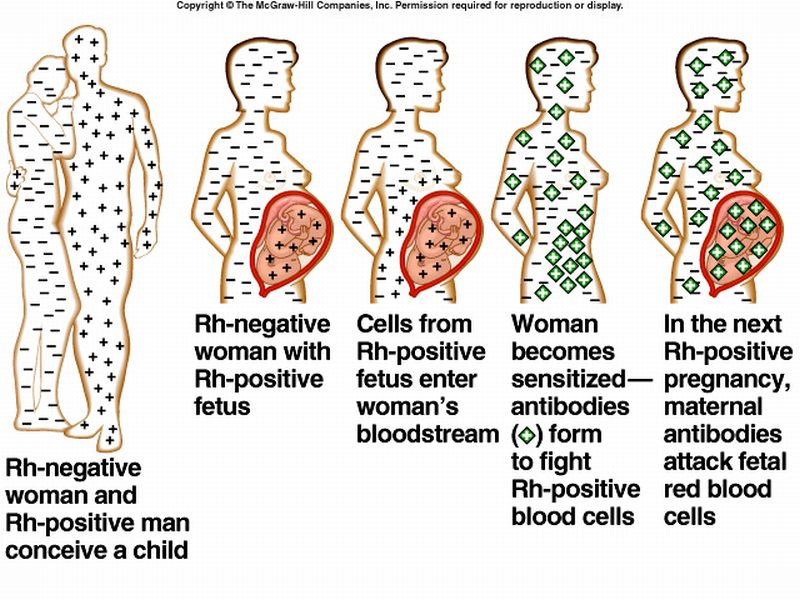 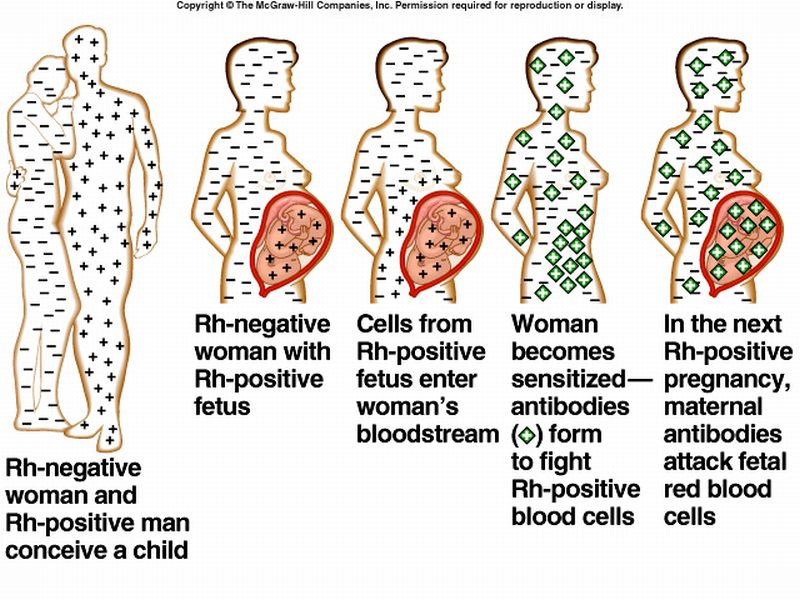 Hemolytic disease of the newborn
ABO incompatibility (milder disease)
The anti-A or Anti-B hemolysins (antibodies) present in a mother with blood group O is transferred to the fetus of A or B blood group
This results in hemolysis (most transferred antibodies can be neutralized by the baby)
1 in every 200 births 
The first baby can be affected
Hemolytic disease of the newborn
Severe hemolysis manifestations 
Hydrops fetalis
The most severe form
Often still birth with severe anemia and                           massive edema and ascitis  
Icterus gravis neonatorum
Jaundice in the first 24hr, not at birth
Variable degree of hemolytic anemia
Hepatosplenomegaly 
Gradual onset of anemia and slight                     jaundice in the first few days or weeks
Hemolytic disease of the newborn
Prevention
Anti-D within 72 hrs after delivery of Rh+ve child or abortion.
Management:
Life support 
Establish diagnosis
Early phototherapy
Transfusion to restore normal hemoglobin level
Prevent dangerous rise of bilirubin hoping to prevent neurotoxicity (Exchange transfusion if needed)
Exchange transfusion
Indicated in
Kernictrus 
Cord bilirubin >85mol/L or
Cord hemoglobin <100 g/L
Rate of bilirubin rise > 8.5 mol/L/hour
Unconjugated bilirubin level > 340 mol/L at any age (at a lower level in presence of risk factor as prematurity, sepsis)
Double volume exchange transfusion
Exchange transfusion
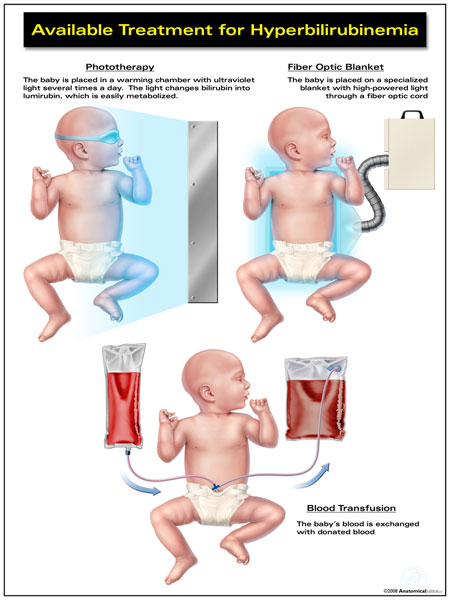 Conjugated hyperbilirubinemia
Always pathological
Direct bilirubin >34mol/L 
Evaluation 
Serum bilirubin
Liver function tests
Cultures (blood, urine,….)
Abdominal ultra sound
Isotopic scan (scintegraphy)
Liver biopsy
Conjugated hyperbilirubinemia
Conjugated hyperbilirubinemia
Treatment of chronic cholestasis
Treatment of the cause
Supportive
Fat soluble vitamins
Use of medium chain triglycerides-containing formula
Attention to micronutrients as Ca, Ph, Zinc
Surgical interference
Billiary atresia: Kasai operation´, Liver transplantation
THANK 
YOU